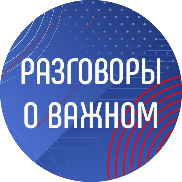 Познавательная викторина 
Семейные ценности 
и традиции
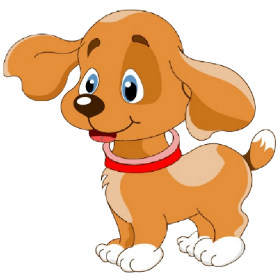 Автор: Колышкина Елена Владимировна
учитель географии высшей категории, г. Новосибирск, 2022
Семья — это замок, уют и покой,Тепло половинки для сердца родной,Смех деток, забота, любовь, доброта,Семья — это дом, где смеётся душа!
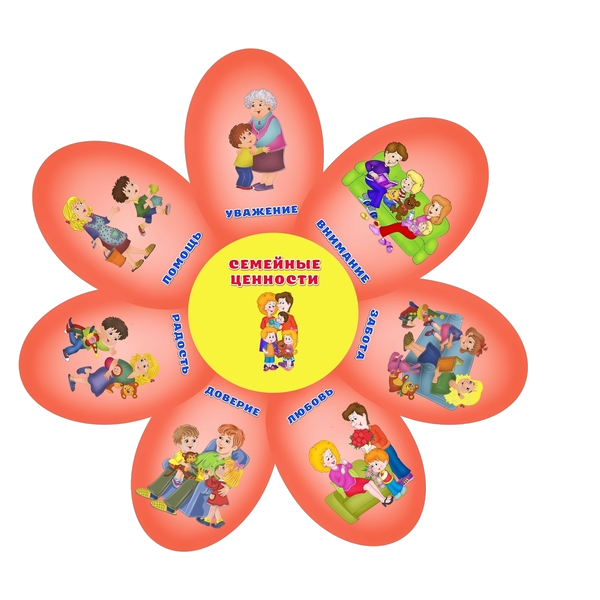 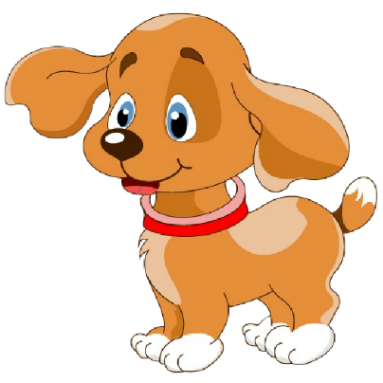 Притча
В давние времена жила одна семья, и в ней царили любовь и согласие. Молва об этом долетела до правителя тех мест, и он спросил у главы семьи: "Как вам удается жить, никогда не ссорясь, не обижая друг друга?"
Старец взял бумагу и написал на ней что-то.
Правитель посмотрел и удивился, на листе было написано сто раз одно и то же слово. 
Как вы думаете, какое слово
написал старец на бумаге?
Понимание
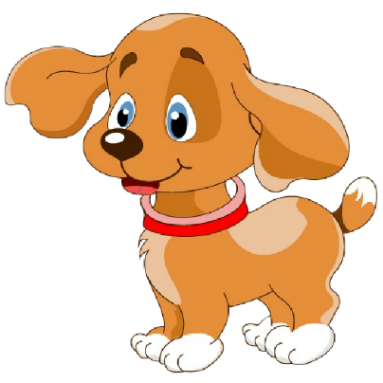 Когда в нашей стране отмечают День семьи, любви и верности?
8 июля
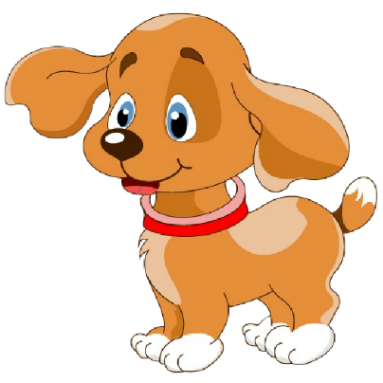 Какие вы знаете семейные ценности?
Любовь, доброта, доверие, честность, ответственность, прощение, уважение, щедрость и др.
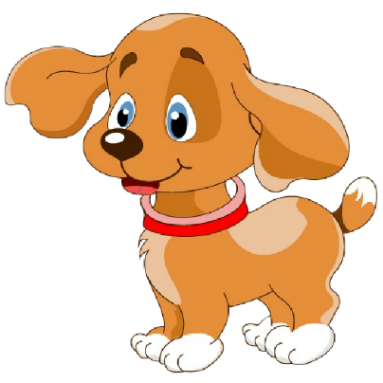 Какие вы знаете семейные традиции?
Совместные праздники, путешествия, игры, прогулки, памятные фотографии, семейный совет, семейные поручения, семейный обед, дни памяти родных и т.д.
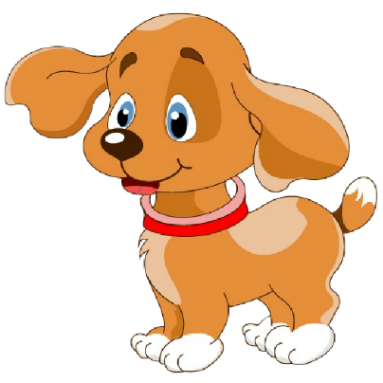 Какая русская игрушка олицетворяет идею крепкой семьи, продолжение рода, несёт в себе идею единства?
Петрушка
Неваляшка
Матрёшка
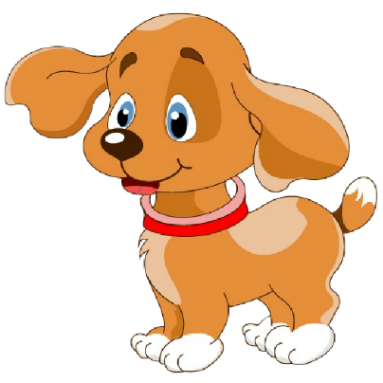 Как называются обычаи, порядки, сформировавшиеся в семье за определённый период времени?
Традиции
Династия
Поколение
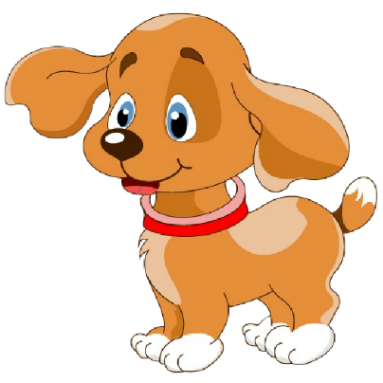 Как называли в старину человека, не знающего своей родословной?
Незнайка
Иван, не помнящий родства
Иван, не помнящий себя
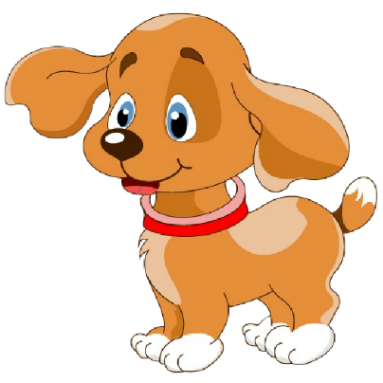 Что является символом семейной родословной?
Колыбель
Стол
Дерево
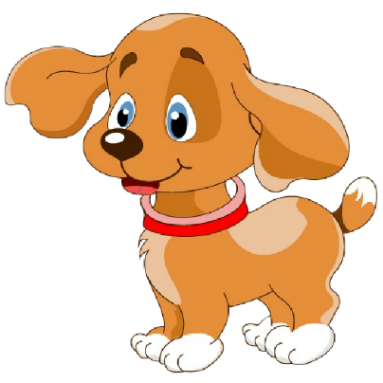 Какой бытовой предмет использовал 
в воспитательных целях отец в рассказе Л.Н. Толстого «Отец и сыновья»?
Веник
Ремень
Дубинка
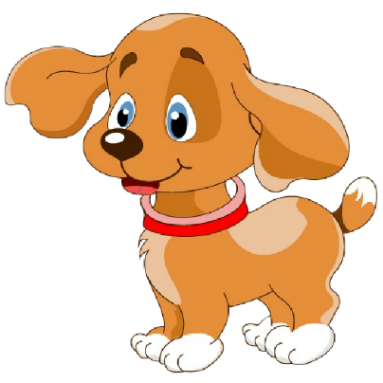 Назови обобщающим словом перечисленные понятия: иглу, хата, вигвам?
Инвентарь
Жилище
Приборы
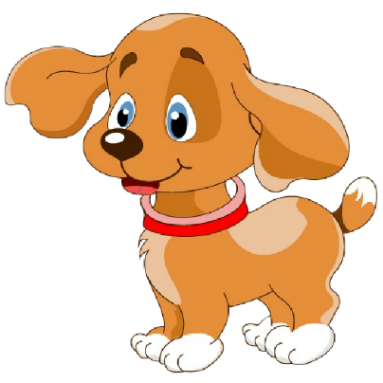 Какой цветок принято считать символом семьи на Руси?
Незабудка
Одуванчик
Ромашка
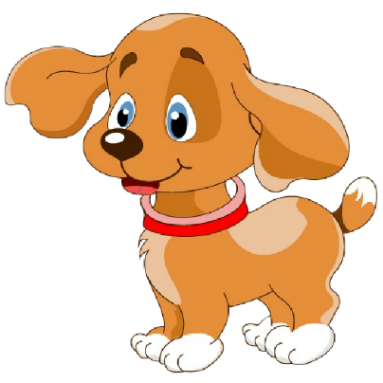 Назовите русских православных святых, считающихся покровителями семьи?
Пётр и Феврония
Федул и Маланья
Владимир и Ольга
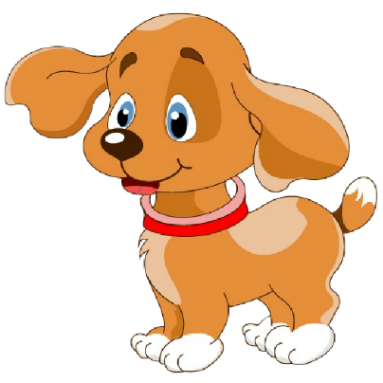 Определите продолжение фразы: «Традиции семьи - прекрасное …»?
Детство
Наследство
Средство
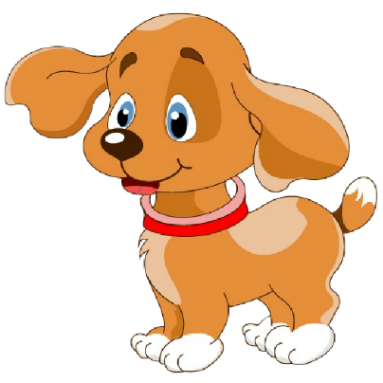 Одно из личностных качеств человека, укрепляющее внутрисемейные отношения
Эгоизм
Агрессивность
Ответственность
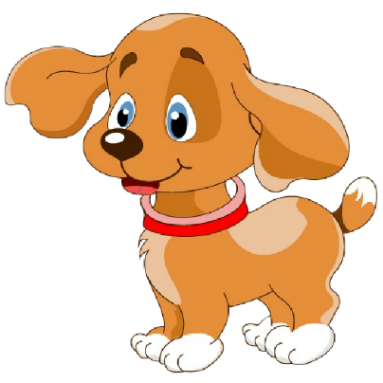 Русская поговорка гласит: «В дом пришел – всех вокруг собрал». О каком предмете идёт речь?
Стол
Самовар
Телевизор
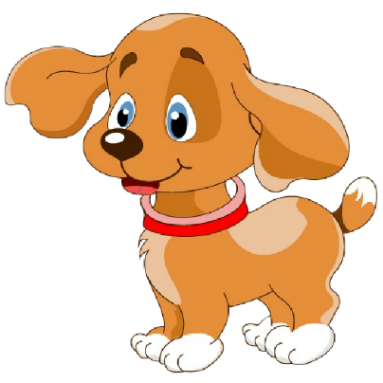 Что в старые времена обязательно было у знатных семей и передавалось из поколения в поколение?
Печать
Поместье
Герб
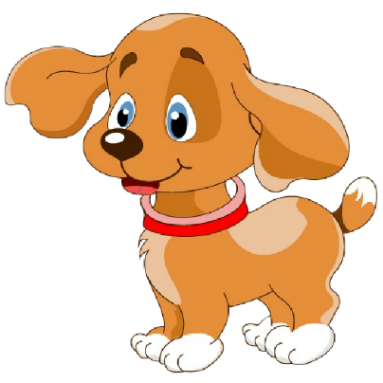 На Руси был обычай печь и рассылать пироги по домам. 
Что это означало?
Приглашение на праздник
Угощение на день рождения
Приглашение на свадьбу
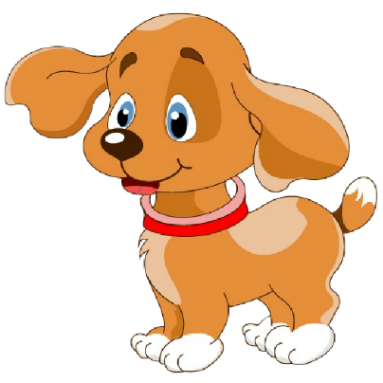 На Руси, когда вся семья собиралась за новогодним столом, дети связывали ножки стола лыковой веревкой. Что символизировал этот обычай?
Благополучие
Крепость семьи
Крепкое здоровье
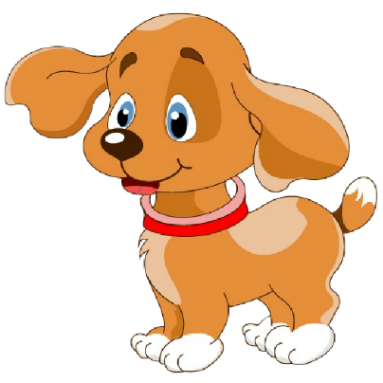 В честь кого на Руси называли первенца?
В честь святого
В честь отца
В честь деда отца
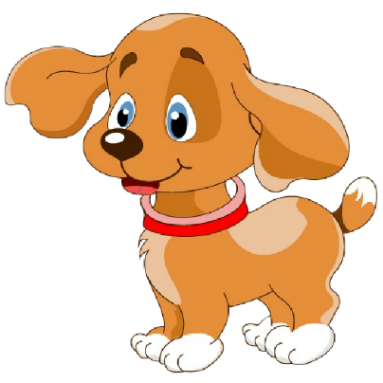 В старину в честь рождения ребенка отец сажал дерево. Какое?
Липа
Дуб
Берёза
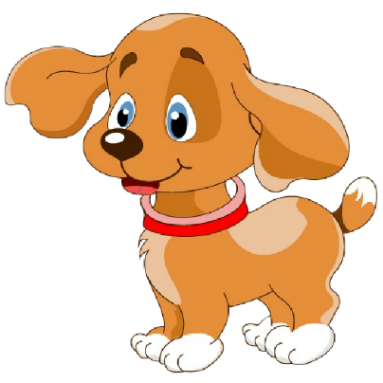 Какого цвета было платье у невест на Руси?
Белое
Красное
Голубое
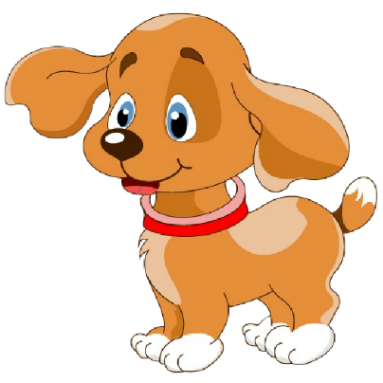 Как назывался старший мужчина в роду, глава хозяйства?
Голова
Хозяин
Большак
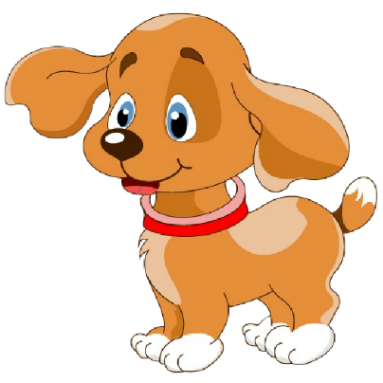 Как звали бога славяно-русской мифологии, родоначальника жизни, покровителя семьи и дома?
Род
Стрибог
Хорс
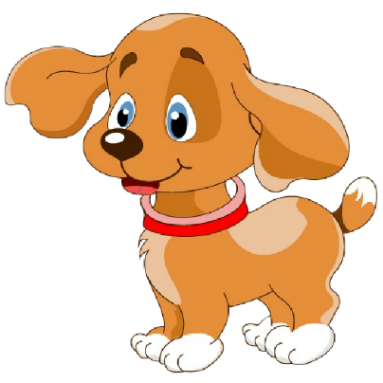 Какие птицы символизируют верность?
Голуби
Лебеди
Ласточки
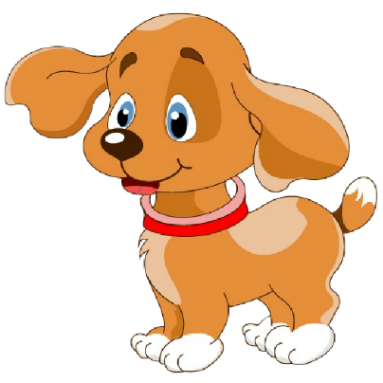 Кем являются мама и папа для детей?
Родственники
Опекуны
Родители
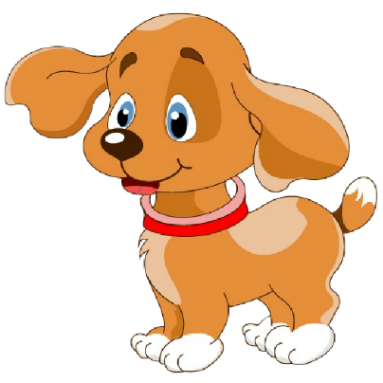 Как называются важные бумаги и предметы, принадлежащие семье и передающиеся по наследству из поколения в поколение?
Семейные реликвии
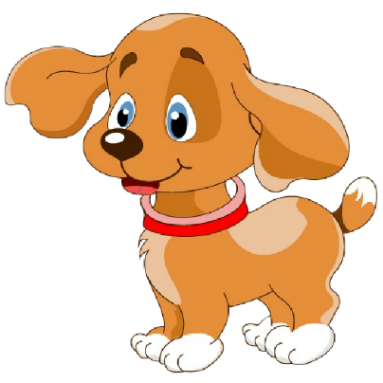 Про человека, обладающего качествами, необходимыми для семейной жизни, говорят, что он – хороший…
Семьянин
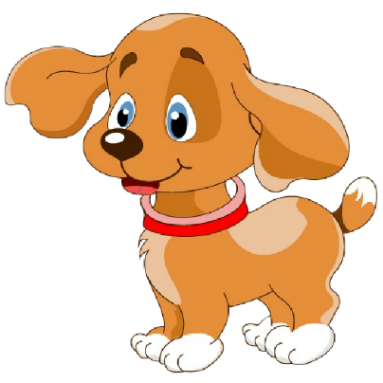 Продолжите пословицу: «Вся семья вместе, так и …»
Душа на месте
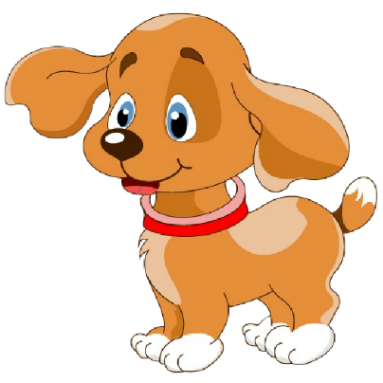 Продолжите пословицу: «Не нужен и клад, когда …
В семье лад
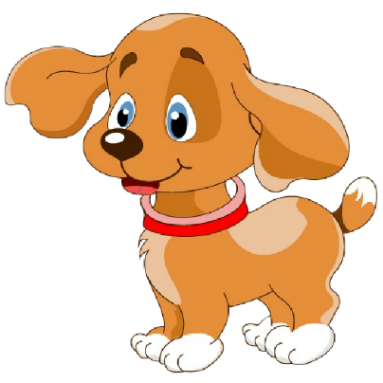 Продолжите пословицу: «В дружной семье и в холод …
Тепло
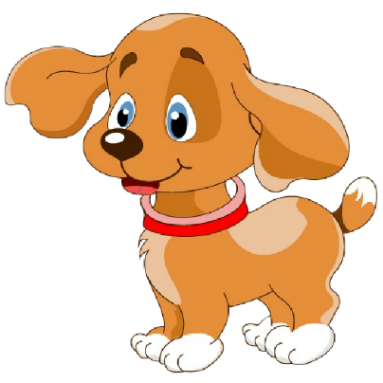 Продолжите пословицу: «Дерево держится корнями, а человек …
Семьёй
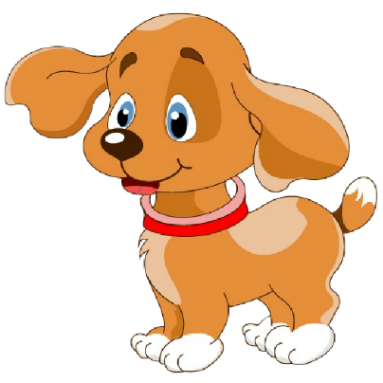 Как называется наука, изучающая родственные связи?
Генеалогия
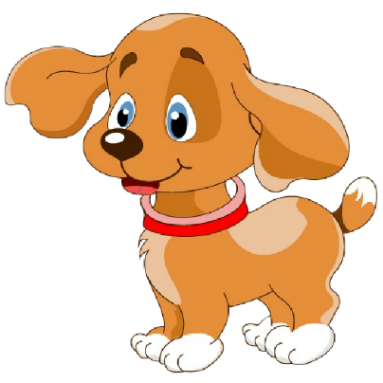 Скажите по латыни «семья»
Фамилия
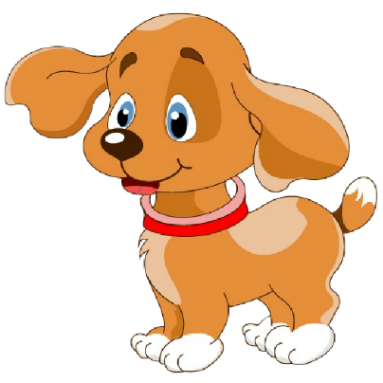 Греческая богиня Афина была богиней мудрости и её птицей считалась сова. А богиня Гера, супруга Зевса, являлась покровительницей семьи и материнства. Догадайтесь, какая птица считалась «птицей Геры»?
Аист
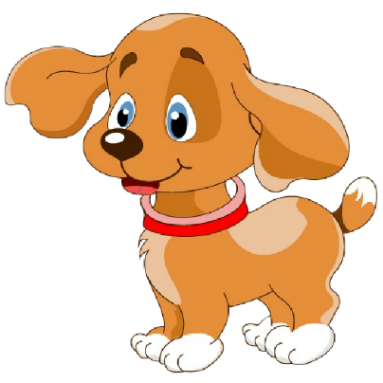 Как говорят о тех, кто разглашает внутренние семейные неприятности и ссоры (фразеологизм)?
Выносят сор из избы
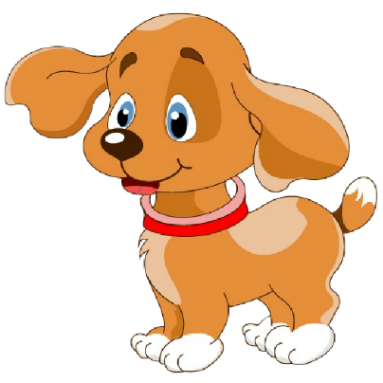 Сколько детей должно быть в семье, чтобы она считалась многодетной?
Трое и более детей
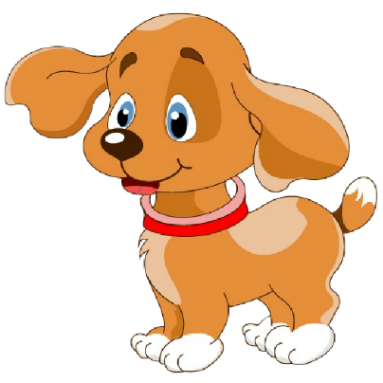 Источники информации
https://abrakadabra.fun/31111-shablon-prezentacii-semja.html
https://kartinkin.net/pics/20673-fon-dlja-prezentacii-semejnye-tradicii.html
https://uspeh.tspu.ru/distancionnye-viktoriny-i-turniry/1292
https://rounb.ru/aktualnie-sobitiya/viktorina-semejnye-traditsii-na-rusi.html
https://doc4web.ru/pedagogika/konspekt-klassnogo-chasa-semya-i-semeynie-cennosti-klass.html 
https://edu-time.ru/vics-online/vc-8-myfamily.html 
https://aromatyschastya.ru/stixi-pro-semyu 
https://nsportal.ru/detskii-sad/vospitatelnaya-rabota/2020/05/18/semeynye-tsennosti 
https://www.pngegg.com/ru/png-ygbnw/download 
https://vk.com/wall64994777_758
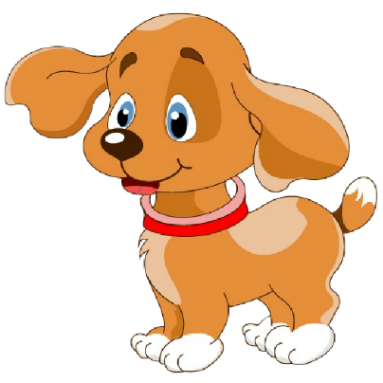